Billigkeitsleistung nach § 53 LHO zur Übernahme von Energiemehrkosten im Jahr 2023
Informationsveranstaltung am 26.09.2023
[Speaker Notes: Danke für Interesse, noch keine Rückfragen Ihrerseits
Ingrun Belzer + Ronny Millow (Ref. 43/ ehemals Referat 23) -> Ansprechpersonen + Bearbeitenden]
Hintergrund
15.11.2022: Senatsbeschluss „Schutzschirm für die Zivilgesellschaftlichen Organisationen“
17.01.2023: Senatsbeschluss zum Nachtragshaushalt aufgrund des Ukrainekonfliktes sowie der Klimakrise, 
Davon: Ca. 120 Mio. € zur Bewältigung der Energiekrise infolge des russischen Angriffskriegs in der Ukraine
Dezentral durch Einzelressorts verwaltet (4 Mio. € für Arbeitsressort)
08.09.2023: Trägeraufruf von SASJI 
Ziel/ Zweck der Billigkeitsleistung (vgl. 1. FRL)„[…] Existenzbedrohungen und massive Beeinträchtigungen der Leistungsfähigkeit der Mittelempfangenden im öffentlichen Interesse abzuwenden.“
[Speaker Notes: - ca. 3 Mrd. €]
Wie beantrage ich die Billigkeitsleistung?
§ 53 LHO Billigkeitsleistungen 
„Leistungen aus Gründen der Billigkeit dürfen nur gewährt werden, wenn dafür Ausgabemittel besonders zur Verfügung gestellt sind.“
D.h. Billigkeitsleistungen ≠ Zuwendungen, aber in diesem Fall wird ein analoges Verfahren angewendet (= Beantragung/ Bewilligung/ Auszahlung/ Verwendungsnachweis wie bekannt)
Siehe ebenfalls Förderrichtlinie zur Unterstützung von Zuwendungsempfangenden bei Energiemehrkosten im Produktbereich 31 (Arbeit)
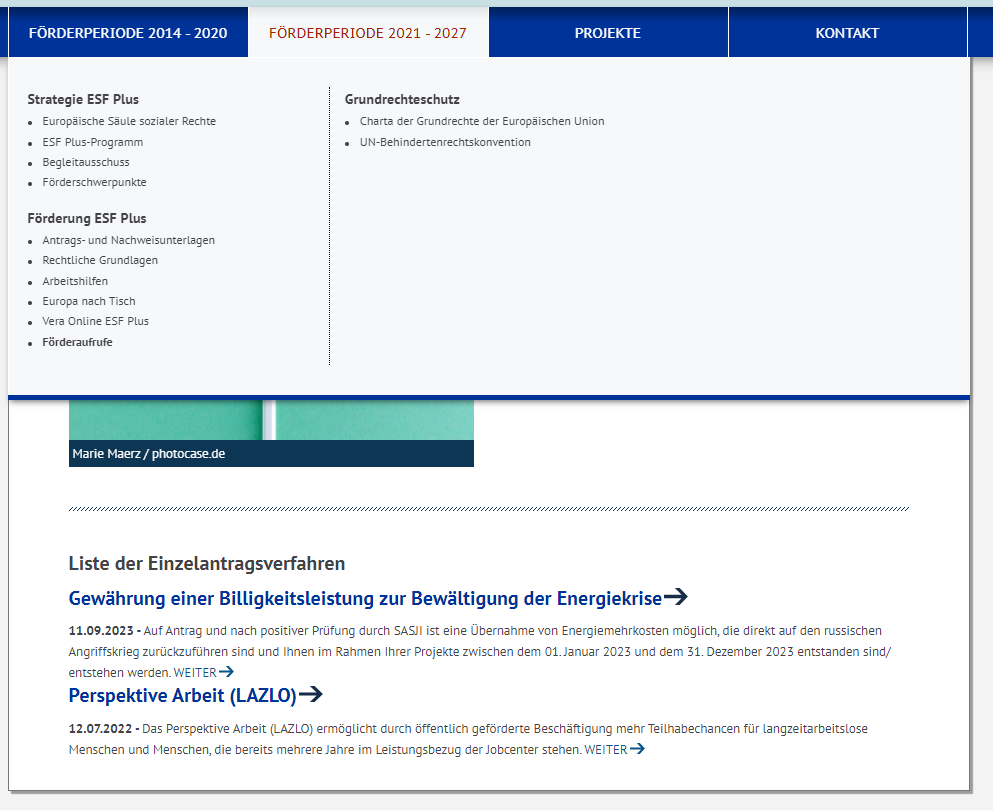 www.esfplus.bremen.de
Förderperiode 2021 – 2027
Förderaufrufe
Einzelantragsverfahren
Gewährung einer Billigkeitsleistung
Wer kann die Billigkeitsleistung beantragen?
Nach der Förderrichtlinie des Arbeitsressorts antragsberechtigt sind:
Alle Träger von ESF-geförderten Projekten, bei denen der Anstieg der Energiekosten zu einer Existenzbedrohung oder drohenden Leistungseinschränkungen geführt hatte

Von der Antragsstellung ausgeschlossen sind:
Stellen der bremischen Kernverwaltung/ des nachgeordneten Bereichs/ Parteien/ Wählergemeinschaften
Privatpersonen/ private Haushalte/ Private Unternehmen (z.B. LOS-/ CbA-Träger)
Einrichtungen, die nicht im nennenswerten Umfang im Land Bremen tätig sind
Einrichtungen gegen die ein Insolvenzverfahren beantragt/ eröffnet wurde
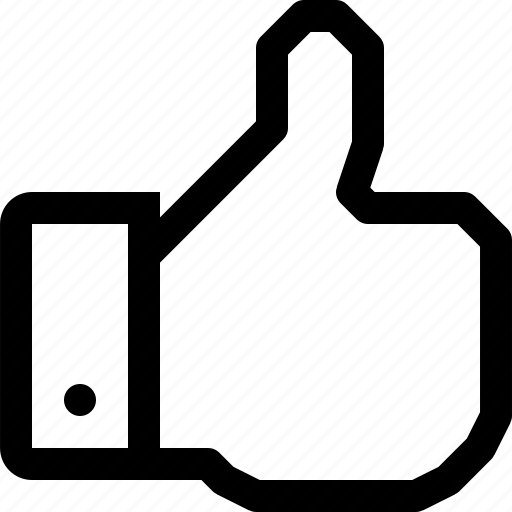 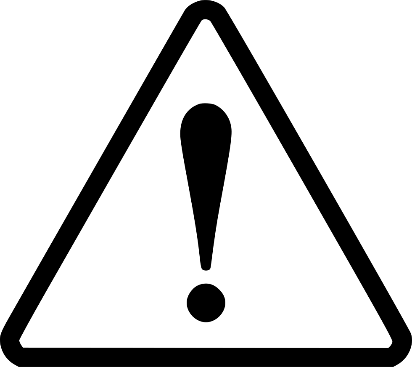 [Speaker Notes: ESF-gefördert umfasst ebenfalls reine Landesmittelprojekte]
Welche Kosten können übernommen werden?
Ausgabensteigerungen für Energie (z.B. Strom, Gas, Öl, Pellets, Holz),
die Ihnen im Rahmen eines ESF-/ BAP-geförderten Projektes
zwischen dem 01.01.2023 und 31.12.2023 entstanden sind,
eine direkte Folge des russischen Angriffskrieges sind und
nicht bereits durch andere Hilfsprogramme kompensiert wurden
Bitte beachten Sie auch unbedingt das Einsparziel der Bundesregierung von 20% zum Durchschnittsverbrauch des Vorjahres
Ich habe bereits eine Zahlung eines anderen Finanzgebers erhalten, bin ich trotzdem antragsberechtigt?
Eine bereits erhaltene Kompensation ist kein grundsätzlicher Ausschlussgrund

Solange es durch die erneute Antragsstellung nicht zu einer Überkompensation kommt (Ausschluss einer Doppelgewährung) 
Und die andere Zahlung gegenüber SASJI angezeigt wird

Ansonsten: (Verdacht des) Subventionsbetrugs
Daher: Spielen Sie mit offenen Karten und zeigen Sie bereits erhaltene Kompensationen an
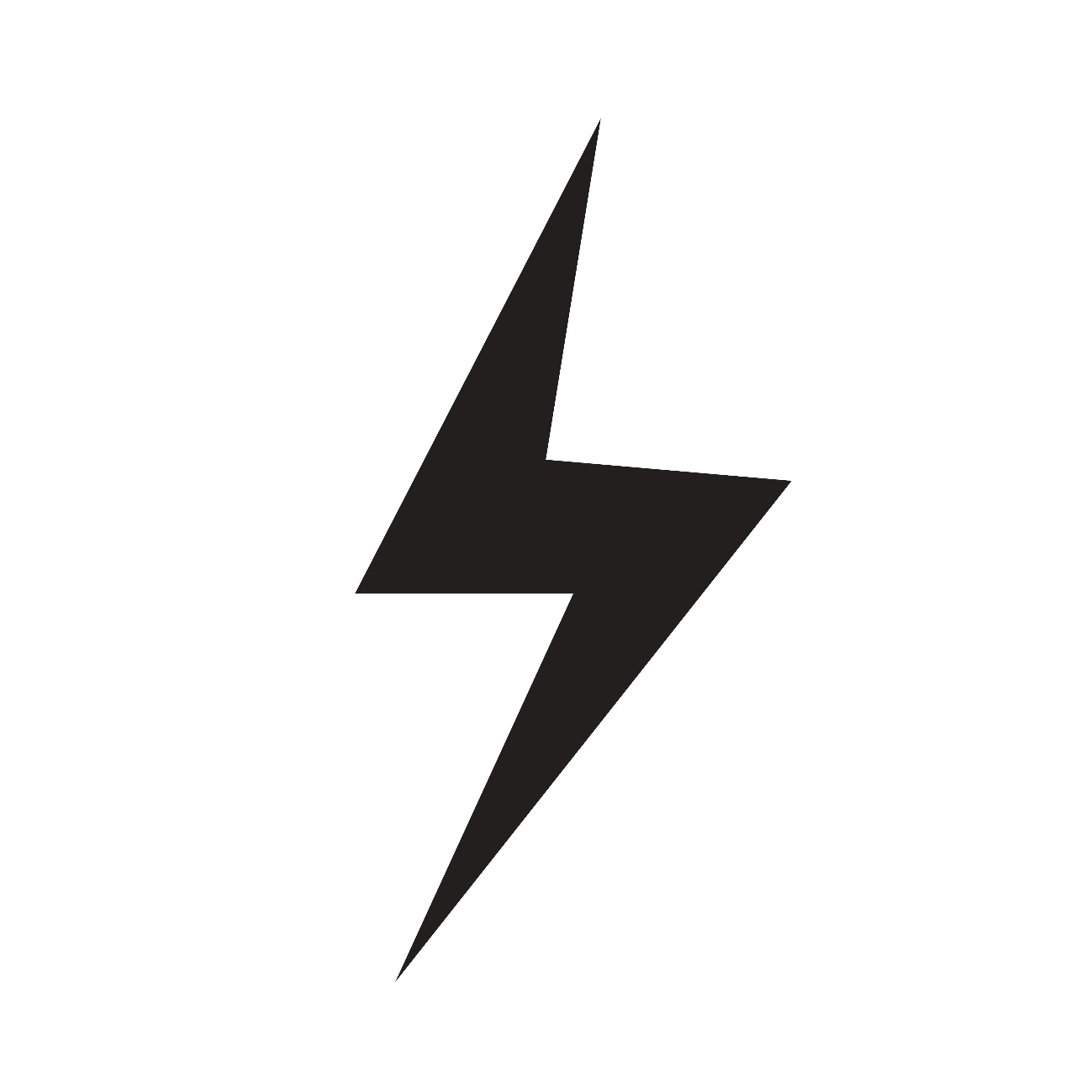 Wie lässt sich mein finanzieller Mehrbedarf ermitteln?
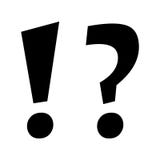 Beantragungsfrist: 	30.11.2023
Leistungszeitraum:	01.01.2023 – 31.12.2023

Möglichkeit 1:Beantragung auf kalkulatorischer Grundlage möglich (siehe Berechnungsformel)
Auszahlung auf Grundlage der Kalkulation + Verwendungsnachweis (bis 30.06.2024)

Möglichkeit 2:Beantragung auf Grundlage von Realkosten
Erstattung der Realkosten, Verwendungsnachweis entfällt
Wie lässt sich mein finanzieller Mehrbedarf ermitteln?
Förderfähige Kosten 
= 
Aktuelle Energiekosten 
(Arbeitspreis pro kWh; maximal in Höhe des für die Einrichtung geltenden gedeckelten Preises) 
x 
historischer Verbrauch (kWh) 
x 
0,8 (Verbraucher; Industrie: Fernwärme) oder 0,7 (Industrie: Gas, Strom) 
minus 
historische Kosten (historischer Verbrauch x Arbeitspreis in 2021)
Wie lässt sich mein finanzieller Mehrbedarf ermitteln?
Aktuelle Energiekosten = aktueller Arbeitspreis pro kWh * erstattungsfähiger Verbrauch
Arbeitspreis pro kWh: max. 12 ct (Gas) bzw. 9,5 ct (Fernwärme) bzw. 40 ct (Strom)
erstattungsfähiger Verbrauch = Jahresverbrauchsprognose 2022 * 0,8 (Einsparziel)
historische Energiekosten = historischer Arbeitspreis pro kWh * historischer Verbrauch
historischer Verbrauch: Jahresverbrauchsprognose 2022
erstattungsfähiger Mehrbedarf = aktuelle Energiekosten - historische Energiekosten
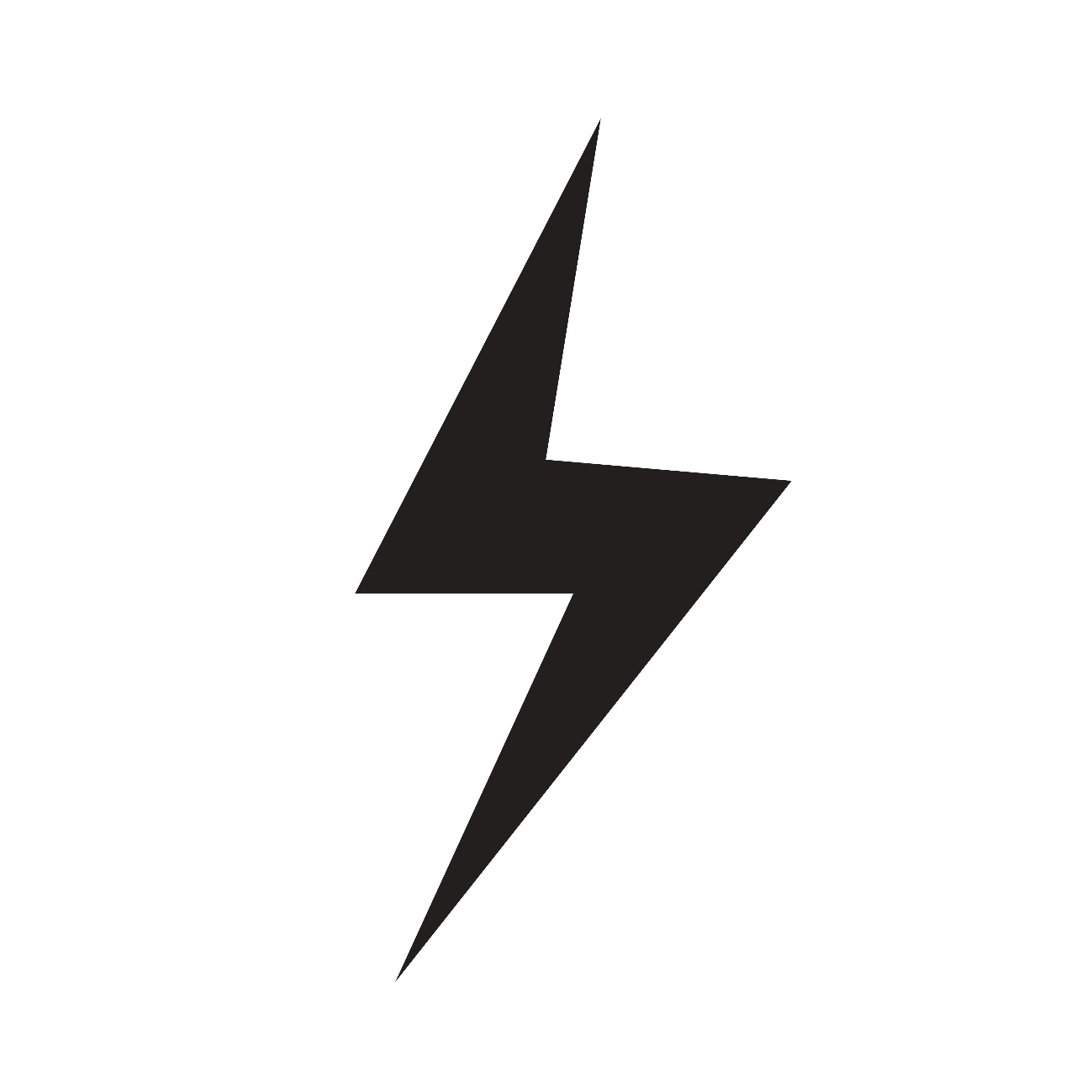 Wie lässt sich mein finanzieller Mehrbedarf ermitteln?
Berechnung des finanziellen Mehrbedarfs für jeden Energieträger einzeln (4.2.1 – 4.2.5)
Abschließende Aufsummierung (4.1)
Bereits erhaltene Kompensationszahlungen (3.1.2.) werden nicht vom aufsummierten Gesamtbedarf abgezogen (4.1)
Ausblick & Zeitschiene
26.09.2023: Informationsveranstaltung
Rückfragen an: feedback-esf@wae.bremen.de 

30.11.2023: Ende der Antragsfrist
Einreichung: postalisch oder per Mail (sofern eine qualifizierte, elektronische Signatur zur Unterschrift genutzt wird)

Bis 15.12.2023: Bescheidung der Anträge (-> danach Abforderung per E-Rechnung)
Windhundprinzip (Anträge werden in Reihenfolge des Eingang geprüft)
Noch Fragen?
Kontakt
Ingrun Belzer
Die Senatorin für Arbeit, Soziales, Jugend und Integration
Referat – 43
Verwaltungsbehörde des Europäischen Sozialfonds (ESF);Planung von Arbeitsmarktprogrammen;
Tel: +49 421 361 - 16498
Email: ingrun.belzer@arbeit.bremen.de
[Speaker Notes: - ca. 3 Mrd. €]